Design by：二三年
2
020
Content
01
02
灵感
如果
If the selection is filled with may
Inspiration is he waiting for the distance
1
PART ONE
01
灵感
Inspiration is he waiting for the distance
01
02
Point  I
Point II
03
I know people always only 
saw the thing of luminescence, perhaps some things had to shine
I know people always only 
saw the thing of luminescence, perhaps some things had to shine
Point III
I know people always only saw the thing of luminescence, 
perhaps some things had to shine
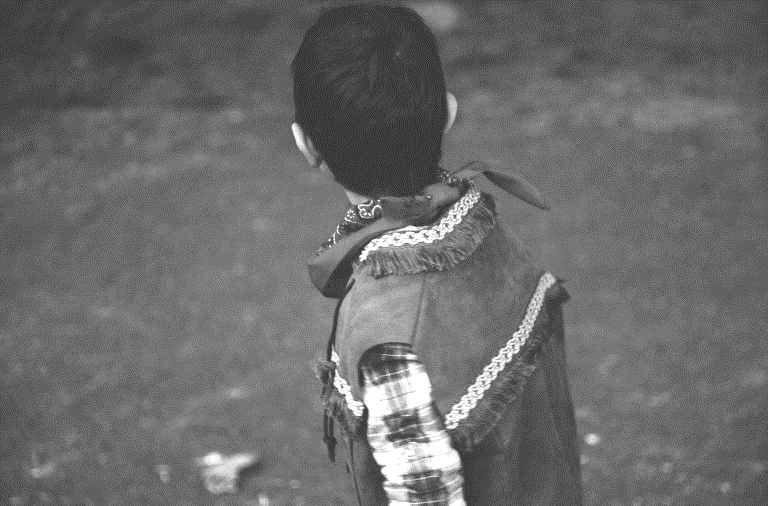 少年
I know people always only 
saw the thing of luminescence,
perhaps some things had to shine
Juvenile
红领巾和少年的旧上衣
Red scarf and the young old coat 
.
2
PART ONE
02
如果
If the selection is filled with may
The grass
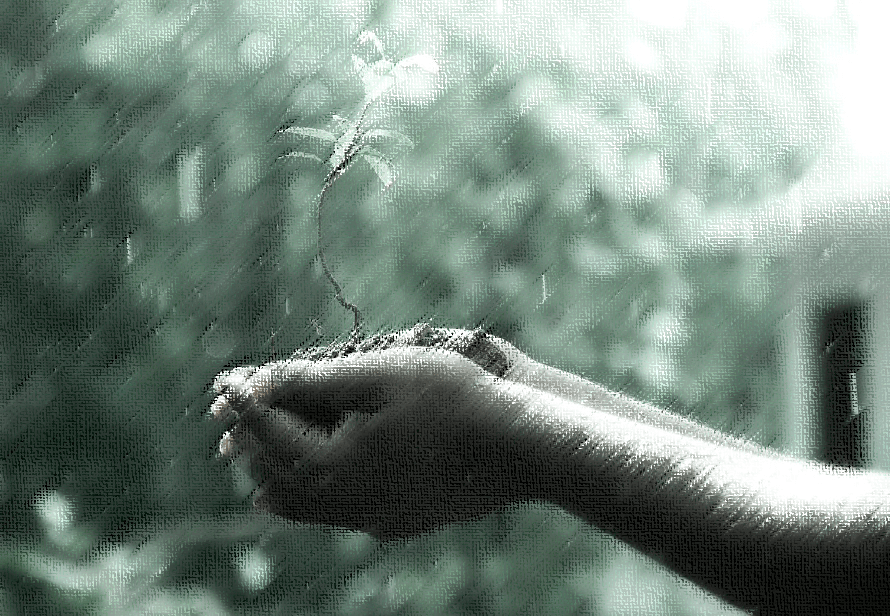 诠释
-
I know people always only 
saw the thing of luminescence, perhaps some things had to shine
草
-
I know people always only 
saw the thing of luminescence, perhaps some things had to shine
I know people always only 
saw the thing of luminescence, perhaps some things had to shine
01
五边形
About the world
540°
I know people always only 
saw the thing of luminescence, perhaps some things had to shine
02
2016 – 8 - 21
2016 – 8 - 28
2016 – 8 - 15
2016 – 8 - 6
TOPIC
System  IV
System  II
System  I
System  III
If the selection is filled with may
If the selection is filled with may
If the selection is filled with may
If the selection is filled with may
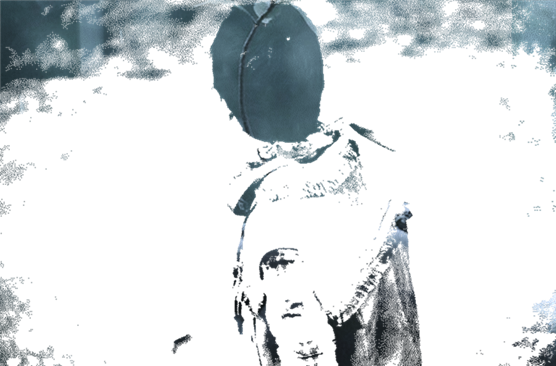 Thank
有一天、小草成了他的身体
One day, the grass was his body
Design by  二三年
微博：@两三年_1945